Java Thread
Java Thread States
2011.12.02
박혜웅
Java Thread States
실외
(Memory)
레스토랑 
(CPU & Memory)
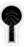 공공 화장실
비밀 화장실
(Critical Section, synchronized block)
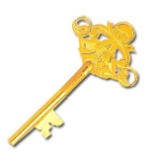 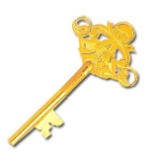 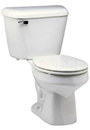 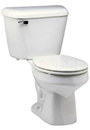 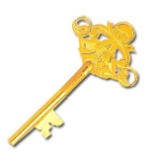 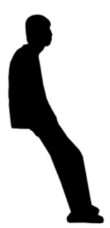 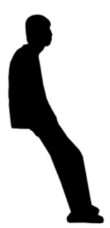 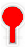 Thread.run()
열쇠
(lock)
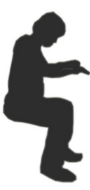 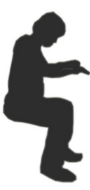 Thread.yield()
Thread.yield()
RUNNABLE
RUNNABLE
(RUNNING)
(RUNNING)
acquire lock
release lock
Object.wait()
대기실
(Wait Set)
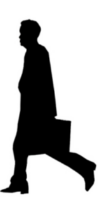 비밀 화장실 대기실
(Entry Set)
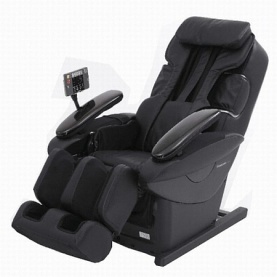 Thread.sleep()
Thread.join()
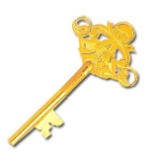 end of run()
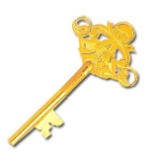 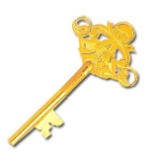 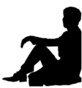 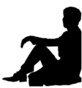 땅바닥
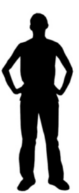 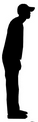 TERMINATED
Thread.interrupt()
Object.notify()
Object.notifyAll()
time out
end of joined thread
System I/O
WAITING
TIMED_WAITING
WAITING
TIMED_WAITING
사람
(thread)
BLOCKED
TIMED_BLOCKED
NEW
Java Thread States
synchronized block
thread가 key를 갖고 있는지 검사하여 있을 경우에만 진입한다.
block을 시작할 때, 키를 획득한다.(acquire lock)
block을 종료할 때, 키를 반납한다.(release lock)

Thread.yield()
CPU scheduling에서 자신이 CPU를 사용하지 않고 다른 thread에게 넘긴다.
이 상황이 턴제라고 한다면, 자신의 턴을 아무것도 안하고 넘긴다.

Thread.sleep(), Thread.join(), Object.wait()
Thread.sleep() 
lock을 유지하고, WAITING 또는 TIMED_WAITING으로 상태가 변한다.
특정 시간동안, 땅바닥에서 대기한다.
Thread.join()
lock을 유지하고, WAITING 또는 TIMED_WAITING으로 상태가 변한다.
다른 사람이 나올 때까지, 땅바닥에서 대기한다.
Object.wait()
lock을 반납하고, WAITING 또는 TIMED_WAITING으로 상태가 변한다.
Object의 wait set에 들어간다.
화장실에 들어갔다가, 열쇠를 반납하고, 대기실에서 대기한다.
Java Thread States
Thread.interrupt(), Object.notify(), Object.notifyAll()
Thread.interrupt()
lock이 필요없고, thread를 지정하여 InterruptedException을 통보한다.
단, wait()중인 thread는 lock을 얻은 후에, 통보 받는다.
대기중인(대기실이나 땅바닥) 특정 사람에게, 열쇠를 가져가라고 직접 말한다. 
단 열쇠를 가져갈 수 있는지는 모른다.
Object.notify()
lock을 취한 후, wait set 안에 있는 한 thread를 wait set에서 나오게 한다.
열쇠를 획득한 후, 대기실에 있는 사람중 한명에게 방송을 통해 열쇠를 가져가라고 말한다.
Object.notifyAll()
lock을 취한 후, wait set 안에 있는 모든 thread를 wait set에서 나오게 한다.
열쇠를 획득한 후, 대기실에 있는 사람 모두에게 방송을 통해 열쇠를 가져가라고 말한다.
실제로 열쇠를 가져갈 수 있는 사람은 그 중 한명 또는 일부이다.